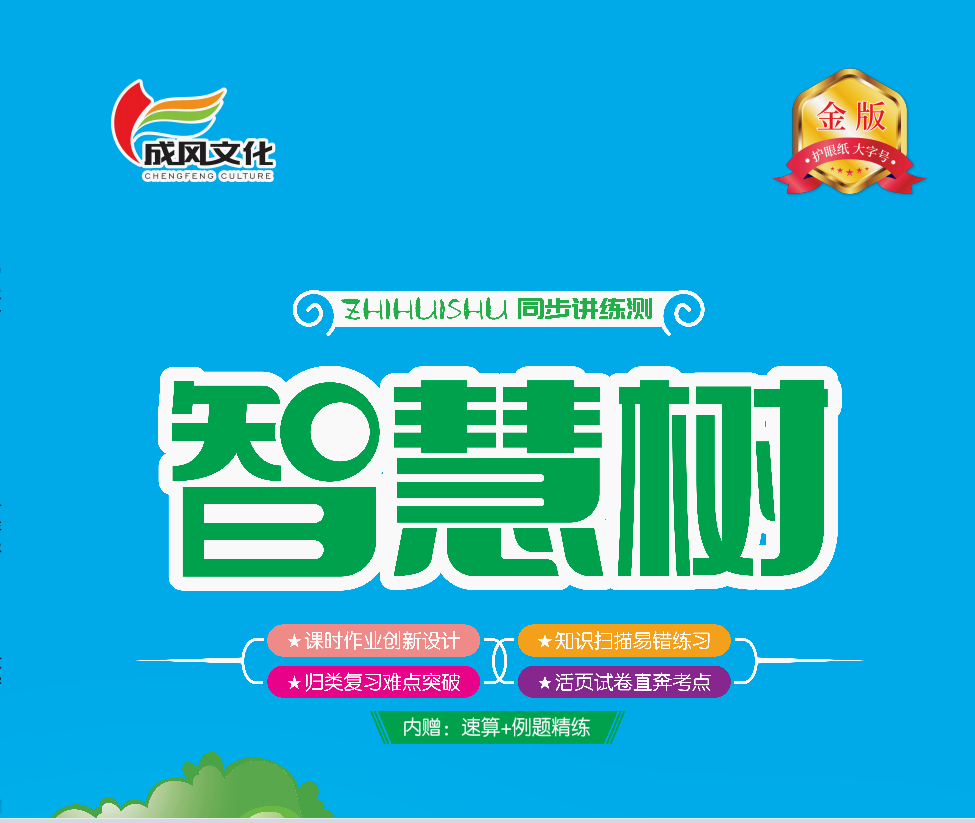 六   数量间的加减关系
第1课时   数量间的加减关系(1)
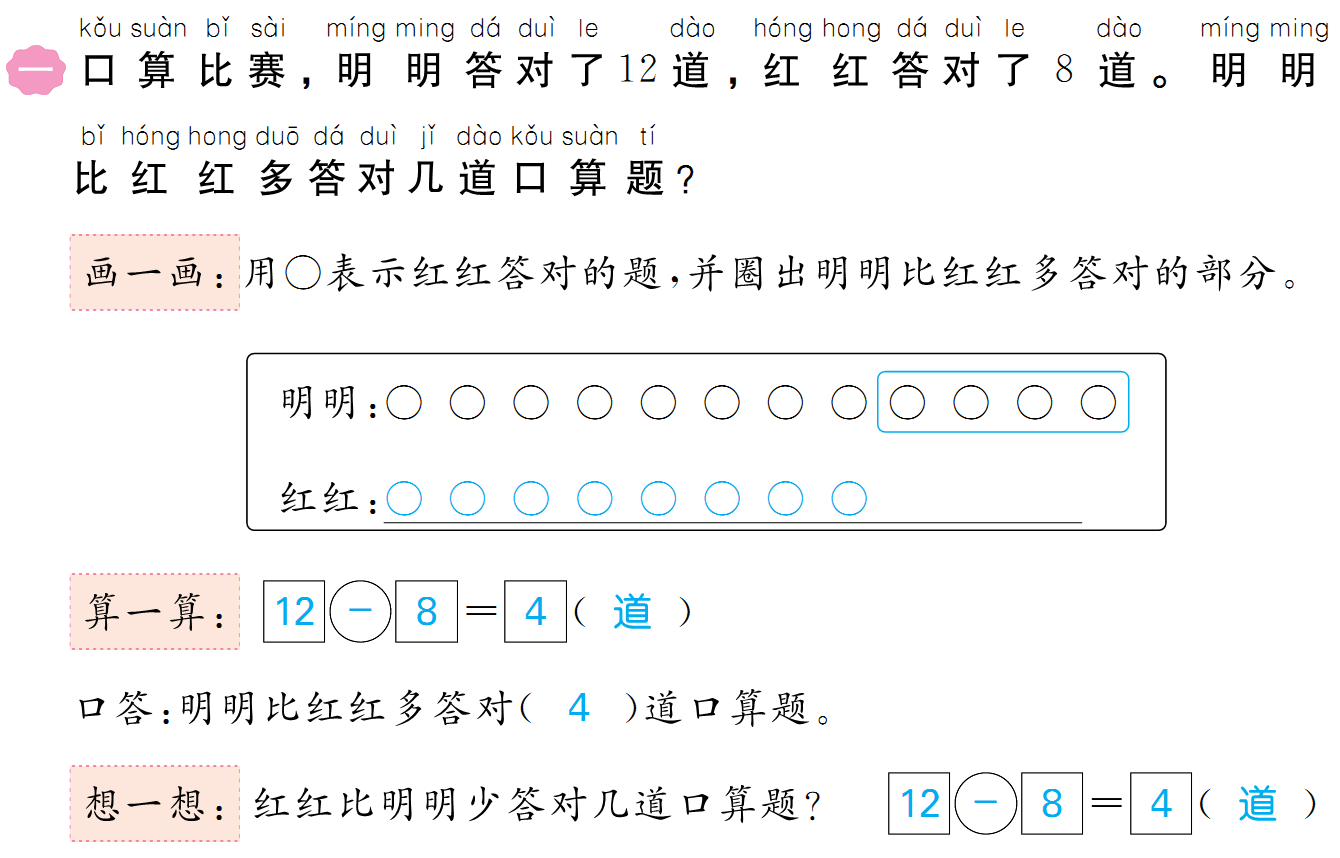 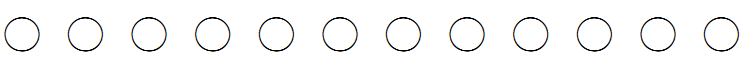 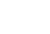 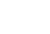 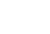 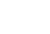 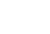 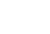 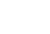 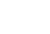 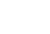 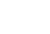 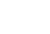 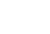 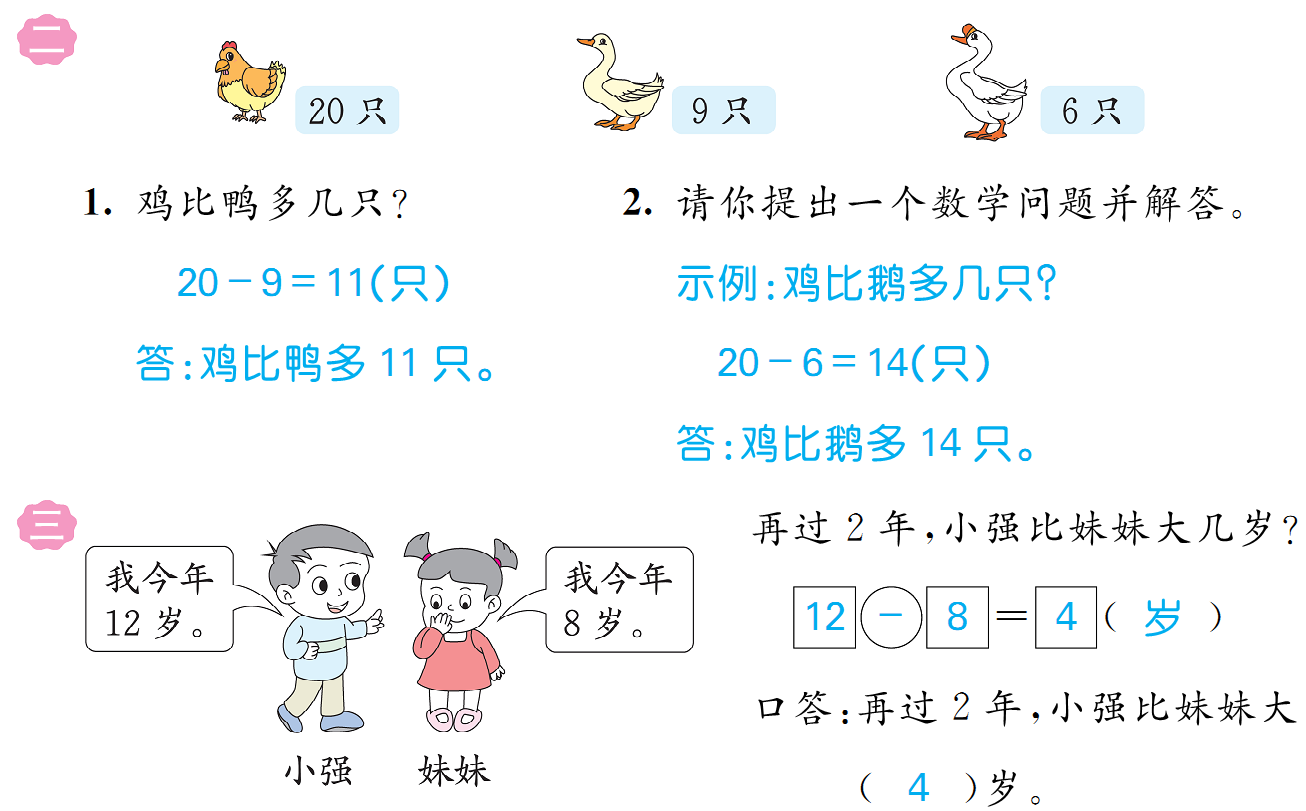 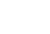 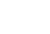 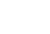 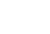 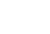 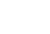 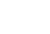 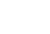 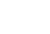 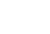 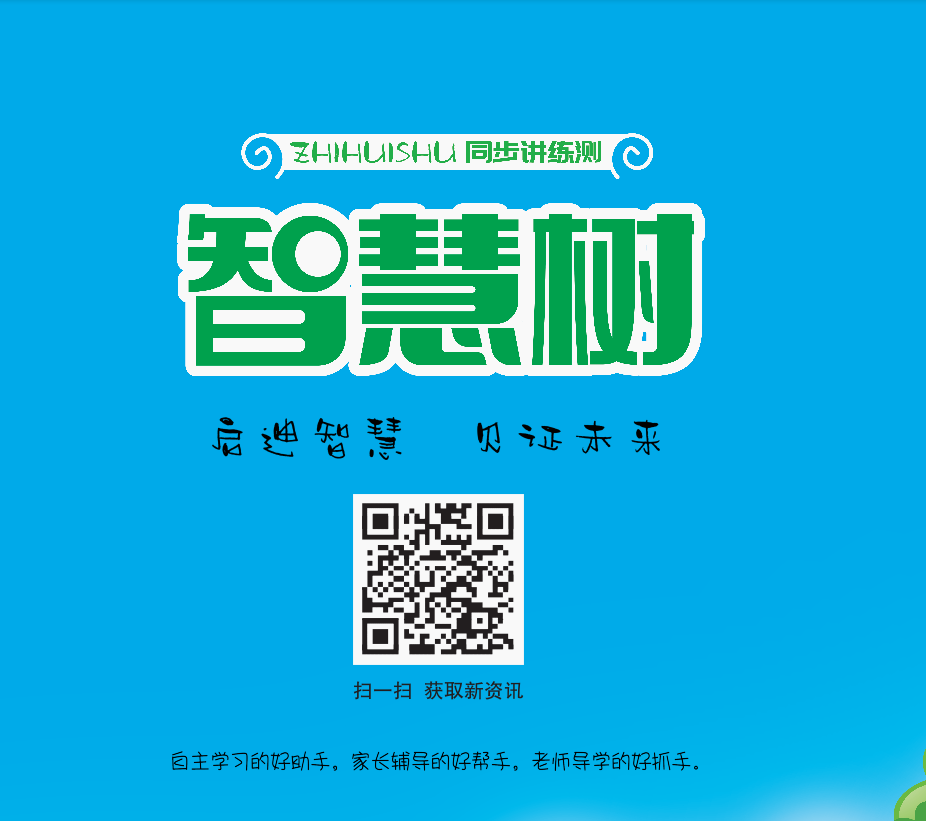 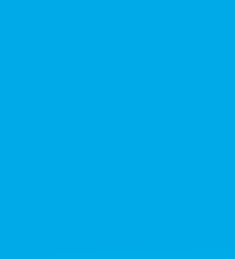